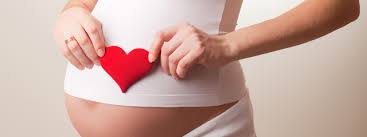 Výživa těhotných a   kojících ženstudie a projekty, listopad 2019
Martina Nevrlá
Struktura přednášky
Výživa před početím

Význam výživy v těhotenství

Doporučení týkající se těhotných žen

Význam výživy při kojení

Doporučení týkající se kojících žen
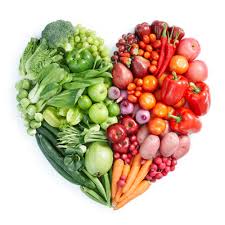 Výživa před početím
Může negativně či pozitivně ovlivnit samotné početí

Zdravotní stav

Zásoby některých složek potravy v těle

Ovlivnění plodu POZITIVNĚ/NEGATIVNĚ

Důležité i stravovací návyky otce

Vhodná úprava jídelníčku-později příliš velká změna/stres

Rodiče-vzor pro dítě
Výživový stav budoucí  matky
Nadváha a obezita
Rizika pro matku: gestační diabetes, těhotenská hypertenze, preeklamsie, zhoršení obezity matky
 Rizika pro plod: makrosomie plodu, riziko obezity u potomka, kryptorchizmus u mužských potomků, defekt neurální trubice
Podvýživa/malnutrice
Rizika pro matku: vyplnění nutričních zásob matky, anémie matky-mortalita v rozvojových zemích, osteoporóza
Rizika pro plod: spontánní potraty, předčasné porody, malformace, mentální retardace, nízká porodní hmotnost, metabolické choroby v dospělosti,nedostatek nutričních zásob plodu
Výživa před početím
Na co se zaměřit:

Optimální tělesná hmotnost
Polynenasycené mastné kyseliny EPA,DHA (nervová soustava dítěte se začíná utvářet už kolem 3.týdne těhotenství)
Jod (nedostatek na počátku těhotenství-závažné poruchy vývoje plodu) 
       nedostatek: nižší porodní hmotnost, špatné prospívání, postižení mozku dítěte
Železo (strava bohatá na železo)
      - určující jsou zásoby před početím
ZDROJE: červené maso, listová zelenina, špenát 
Kyselina listová (600 μg/den) 
Nervová trubice dítěte se uzavírá  mezi 22.-28.dnem těhotenství
     - již 3 měsíce před početím a v prvním trimestru 
400 μg v doplňcích stravy a běžná strava
       !!!! kuřačky, HAK, špatná výživa,alkohol !!!!!! 
ZDROJE: listová zelenina, košťálová zelenina, ořechy, luštěniny, pšeničné klíčky, obiloviny, kvasnice, vnitřnosti
[Speaker Notes: Kyselina listová-v počátečních fázích těhotenství (4-7týden)nedostatečné zásobení]
Výživa před početím
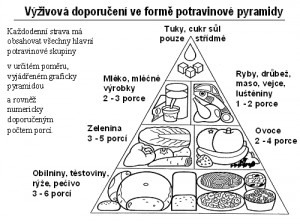 Význam výživy v těhotenství
V tomto období se mění potřeby organismu
Hormonální a metabolické změny
Lidský placentární laktogen
Prolaktin
Choriogonádotropin aj.
Ovlivnění hladin všech základních živin B,S,T.
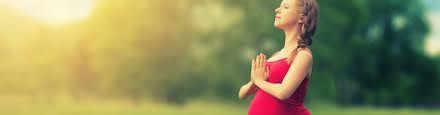 Změny v těhotenství
V prvním trimestru-se zvyšuje hladina insulinu (anabolická fáze)→tvorba tukových zásob

Nárůst lipidů v plazmě (CH, TAG, fosfolipidy, volné MK, lipoproteiny)- tvoří se nové buňky, VMK a TAG-zdroje energie, Lipoproteiny-transportují tuk v krvi

Zvyšuje se bazální metabolismus

Těhotenství je potenciálně diabetogenní, druhý a třetí trimestr –rozvoj insulinové rezistence  →→  gestační diabetes mellitus

Změny GIT –Progesteron-ochabování hladkého svalstva GIT, ovlivňuje:

Porucha vyprazdňování střeva
Rozvoj zácpy
Pyróza

Nevolnost, zvracení (hCG?)
Žena by v těhotenství měla přibrat 8-15 kg?
Přírůstek hmotnosti v těhotenství
Průměrný přírůstek hmotnosti v gramech-čím je způsoben
Přírůstek hmotnosti v těhotenství
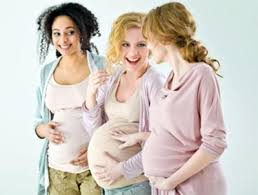 [Speaker Notes: Optimálně +2 kg-první trimestr, další každý týden + 0,3-0,5 kg.]
V každém měsíci těhotenství by měla žena přibrat 1 kilogram?
Optimálně +2 kg-první trimestr, další každý týden + 0,3-0,5 kg
Během těhotenství musí budoucí maminka zdvojnásobit svůj energetický příjem, protože jí za dva?
Potřeba živin v těhotenství
Energie-druhý a třetí trimestr těhotenství navýšení energetického příjmu o 
	200-300 kcal = 830-1250 kJ/den (dle DACH až 500 kcal/den = 2100 kJ
-třetí trimestr)
Bílkoviny- vytváření nových buněk placenty, plodu, prsou. 
	15 % E příjmu, 0,8g/kg/den + zvýšená potřeba od 4 měsíce o 10-15g B/den! kvalitní zdroje bílkovin (živočišné zdroje)
    rostlinné x živočišné 1:1
Sacharidy- až 60 % energetického příjmu -základním zdrojem energie, upřednostňovat polysacharidy
    Vláknina- 30g/den
[Speaker Notes: 300 kcal-1 jablko + 1 bílý jogurt + 1 rohlík]
Nízkotučná dieta Vám pomůže během těhotenství nepřibrat zbytečná kila navíc a je tedy pro těhotnou ženu vhodná?
Potřeba živin v těhotenství
Tuky  30-35% E, 60-80g/den, 
nasycené x nenasycené (mononenasycené, polynenasycené)

 nasycené             mononenasycené         polynenasycené
      1            :                  1, 4               :           0,6
20-30g/den            28-42g/den                 12-18g/den
2-3 polévkové         3-4 polévkové              1-2 polévkové
lžíce                       lžíce                             lžíce
Potřeba živin v těhotenství
Nasycené mastné kyseliny: máslo, sádlo, maso, mléko, mléčné výrobky, palmový a palmojádrová tuk, kokosový tuk.
Mononenasycené mastné kyseliny: řepkový a olivový olej, ořechy lískové, kešu, mandle, arašídy, avokádo.
Polynenasycené mastné kyseliny: vlašské ořechy, lněný, řepkový, sojový olej, sezamový olej, tučné ryby a mořští živočichové, mořské řasy.
Konzumace kterých ryb je v těhotenství vhodná ?
Potřeba živin v těhotenství
V období těhotenství zvláště důležitý příjem polynenasycených mastných kyselin s dlouhým řetězcem  EPA a DHA
= kyselina eikosapentaenová a dokosahexaenová

Zdravotní tvrzení schválené EFSA:
DHA přispívá k normálnímu vývoji zraku kojenců do 12 měsíců věku

Příjem DHA z těla matky přispívá k normálnímu vývoji mozku plodu v těle matky a kojenců vyživovaných mateřským mlékem

Příjem DHA z těla matky přispívá k normálnímu vývoji očí plodu v těle matky a kojenců vyživovaných mateřským mlékem
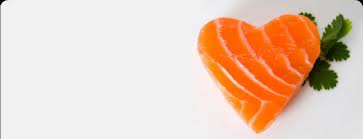 Potřeba živin v těhotenství
Dle EFSA:
		100-200 mg DHA + DDD 250 mg DHA + EPA
			350-450 mg EPA +DHA/den
						=
	1-2 porce tučných mořských ryb/týden
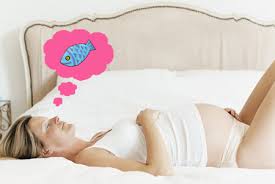 Potřeba živin v těhotenství
Jaké ryby tedy konzumovat?

Ne!
velké, staré, rybí predátory! 
žralok, mečoun, štika, candát,
bolen

Ano! 
filé (treska, mořská štika, hejk), losos, sardinky,
krevety, kapr, šproty, ančovičky, herinky, pstruzi aj.  
					
2 x týdně = 340 g tepelně zpracovaného masa či konzervy
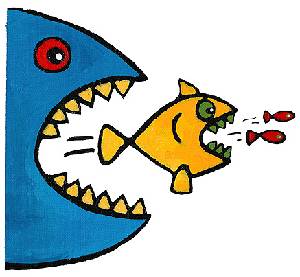 Potřeba živin v těhotenství
Riziko zvýšeného množství methyl-rtuti

                                           tuňák, makrela
				
			  		    		



				         1 x týdně = 170 g 
			             tepelně zpracovaného masa či konzervy

dioxiny
bakterie
parazité
Bezpečné množsví
Jaké je doporučené množství tekutin v těhotenství?

Kterým nápojům by se měla těhotná žena vyhnout?
Pitný režim v těhotenství
Potřeba tekutin záleží na mnoha faktorech:
   teplota okolního prostředí, intenzita tělesné aktivity, zdravotní stav, tělesná hmotnost….aj

 35ml/kg/den
 (včetně polévek, mléka, ovoce, zeleniny)
Vhodná voda slabě mineralizovaná 100-500 mg/litr
(Bonaqua, Aquila, Rajec, Toma natura, Dobrá voda, Evian, Tanja, Clever aj.)
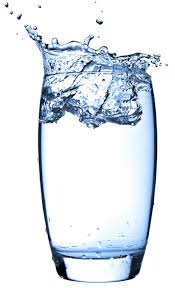 Mineralizace vody
Pitný režim v těhotenství
Káva, černý čaj, zelený čaj- omezená konzumace-kofein- do 150mg/den 
    -možné alternativy:
čaj Roibos (neobsahuje kofein), káva bez kofeinu, obilninové kávy

Pozor na kofein i v jiných nápojích    

Vyhýbat se :Tonicu (obsahuje chinin), alkoholu

Bylinné čaje konzultovat s lékařem či lékárníkem

Vyhýbat se: doslazovaným nápojům a nápojům s CO2
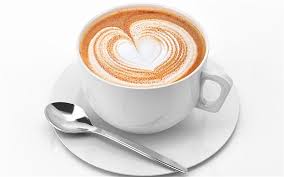 Jaká je potřeba 

kyseliny listové, vitaminu D, Ca, Fe, Zn, I v období těhotenství?
Potřeba vitaminů v těhotenství
Vitamin A 1,1 mg/den teratogenní účinky při vysokých dávkách! (nekonzumovat játra)
Vitamin D 20 μg /den
Vitamin E 13 mg/den
Vitamin K 60 μg/den 
Vitamin C 105 mg/den
Vitamin B1 1,2-1,3 mg/den         
Vitamin B2 1,3-1,4 mg/den
Vitamin B6 1,5-1,8 mg/den
Vitamin B9 (kyselina listová) 550 μg /den
Vitamin B12 4,5 μg /den

Zdroj DDD: DACH (2019)
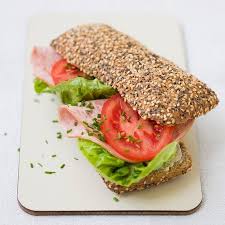 Potřeba minerálních látek v těhotenství
Ca regulace funkce nervů a svalů, srdeční aktivita, tvorba a obnova kostí a zubní tkáně, vývoj skeletu plodu. Vitamin D!
    


 



 
   
     
ZDROJE: mléčné výrobky, ořechy, košťálová zelenina (1000 -1200mg/den)
Potřeba minerálních látek v těhotenství
Fe Tvorba červených krvinek (rozvádějí kyslík), jeho nedostatek: anémie, špatný vývoj plodu, předčasný porod, potrat. Maso-využitelnost 20-30 %, rostlinné zdroje-využitelnost 5 %, vstřebatelnost podporují:vitamin C, živočišné bílkoviny a organické kyseliny. ZDROJE: červené maso, listová zelenina, špenát (30 mg/den)
I Biosyntéza hormonů štítné žlázy, stimuluje syntézu bílkovin a produkci tepla, správný tělesný a duševní vývoj dítěte. Při jeho nedostatku hrozí: nižší porodní hmotnost, kretenismus, špatné prospívání plodu. ZDROJE: sůl obohacená jódem, jodidovaná sůl se používá i při výrobě potravin, jod je přidáván do krmiva dobytka, dobrým zdrojem jsou mořští živočichové  (230 μg/den)
Zn Účastní se metabolismu sacharidů a hormonů (tvorba insulinu), nezbytný pro funkce imunitního systému, nezbytný pro syntézu DNA, důležitý pro inkorporaci Fe do hemoglobinu aj. ZDROJE: maso, celozrnné pečivo (10 mg/den)
Mg Reguluje činnost srdce, ovlivňuje metabolismus glukózy a její využití, nezbytný pro stavbu kostí. Nedostatek v těhotenství-křeče, poruchy srážlivosti, dráždivá děloha, preeklampsie . ZDROJE: luštěniny, celozrnné obiloviny, ořechy (310-350 mg/den)
P Spolu s Ca se podílí na stavbě kostí a zubů, důležitý pro využitÍ energie, snižuje využitelnost Ca. ZDROJE: tavený sýr, vejce, maso (800-1250 mg/den)
 Zdroj DDD: DACH
Čemu se v těhotenství ještě vyhnout?
Prevence nákazy listeriózou:

 !    vždy pečlivě umýt ovoce a zeleninu

 !    nekonzumovat potraviny bez náležité tepelné úpravy

!     pečlivě oddělovat tepelně upravené a syrové potraviny

!    důsledně dodržovat hygienu při přípravě pokrmů (mytí rukou, kuchyňského náčiní) aj.

!    vyhýbat se rizikovým potravinám:nepasterizované mléko, syrové maso, měkké zrající sýry, lahůdkářské produkty (hermelínový salát aj.)

-
Čemu se v těhotenství ještě vyhnout?
Jak se vyhnout jiným alimentárním nákazám?
      kontrolovat trvanlivost potravin (vzhled, vůni, barvu,konzistenci)
      nekonzumujte syrové maso a maso nedostatečně  tepelně upravené (ve všech
           částech potraviny musí byt dosažena teplota nejméně 70ºC alespoň po 10      
           minut)
      pokud skladujete tepelně upravenou potravinu, je nutné ji před konzumací   
           opět ohřát minimálně na 70ºC po 10 minut
      po manipulaci se syrovým masem se nedotýkejte očí a sliznic a dutiny ústní,    
           důkladně si umývejte ruce po manipulaci se syrovou potravinou (před    
           začátkem  manipulace  s potravinou, i při přerušení manipulace)
      vyhýbejte se křížové kontaminaci  = syrové x tepelně upravené potraviny
      řádně před konzumací umývejte ovoce a zeleninu 
      při manipulaci s potravinami používejte pouze pitnou vodu
      mléko konzumujte pouze po pasterizaci
       nekonzumujte zrající sýry
       pokud krmíte kočku syrovým masem-několik týdnů uskladnit v mrazáku
       pozor na stánky s rychlým občerstvením a  na potraviny zabalené v obchodě
       po kontaktu s domácími zvířaty dbejte na důkladnou hygienu
Čemu se v těhotenství ještě vyhnout?
nápoje s kofeinem, chininem, alkoholu

některým bylinným čajům, některému koření

syrovému masu, syrovému mléku, syrovým vejcím

dbát na hygienu při manipulaci s potravinami

vyhnout se rybám s vysokým množstvím rtuti: žralok, mečoun, štika, candát, bolen

vyhnout se plesnivým potravinám

vyhnout se trvanlivým fermentovaným  masným výrobkům(Herkules, Poličan, dunajská klobása), nepasterizované jablečné šťávě

nekonzumovat játra-vysoké množství vitaminu A-teratogenní
Čemu se v těhotenství ještě vyhnout?
Omezit používání těchto druhů koření:
   estragon, fenykl, kmín, libeček, hřebíček, majoránka, rozmarýn, nať petržele, skořice, šafrán, tymián, yzop

Nedoporučené byliny: Aloe léčivé, Bazalka pravá, Bříza bělokorá, Dřišťál obecný, Divizna velkokvětá, Dobromysl obecná (oregano), Hlaváček jarní, Hloh obecný, Hluchavka bílá, Jalovec obecný, Jaterník podléška, Jestřabina lékařská, Jmelí bílé, Kopytník evropský, Kokoška pastuší tobolka, Komonice lékařská, kostival lékařský, Kozlík lékařský, Krušina olšová, Lékořice lysá, Mačinka vonná, Máta peprná, Mateřídouška obecná, Medvědice lékařská, Mydlice lékařská, Pelyněk pravý, Pivoňka lékařská, Podběl lékařský, Prvosenka jarní, Přeslička rolní, Routa vonná, Rozmarýn lékařský, Sedmikráska obecná, Smetánka lékařská, Sporýš lékařský, Srdečník obecný, Svízel přítula, Šalvěj lékařská, Třezalka tečkovaná, Vachta trojlistá, Vlaštovičník větší, Vratič obecný, Zázvor lékařský, Ženšen.
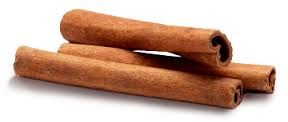 Výživa kojících žen
množství mateřského mléka(dále MM) nelze ovlivnit stravou, příjmem tekutin, 

 množství MM ovlivní:  pozitivně: klid, frekvence kojení 
                                       negativně:  nadměrné užívání alkoholu, kouření….

složení MM ovlivnit lze
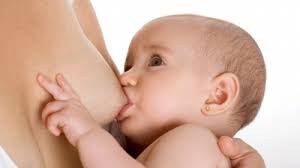 Výživa kojící matky jen málo ovlivňuje množství bílkovin a sacharidů, Ca, Fe, Zn, Cu a kyseliny listové v mm – tyto složky mm jsou ovlivněny stravou kojící matky jen nepatrně. Pokud však množství těchto živin vylučovaných matkou do mm převýší její příjem stravou, můžou být tyto živiny v těle matky v nedostatku.

Výživa kojící matky však přímo ovlivňuje množství vitaminu A, vitaminu D, mastných kyselin (například EPA, DHA, trans mastné kyseliny, ale i jiné), cholinu, Se, I, některých vitaminů rozpustných ve vodě (Vit C, Vitamin B1,B2,B3, B6, B12) v mm

Z vitaminů rozpustných v tucích obsahuje mateřské mléko dostatek vitaminu A a E (záleží však na přijmu tuků, které v mm kolísají- také záleží na přijmu kojící matky)
 Vitaminy D a K jsou v mm v nedostatečném množství, je nutné je suplementovat (u dítěte). 
Zn, Fe- zásoby u dítěte se tvoří již během těhotenství


Studií na toto téma je velké množství, je však obtížné dojít k jednotnému názoru.
Množství živin v mm totiž ve studiích ovlivňuje celá řada faktorů: fáze laktace, genetické faktory matky, kdy byl během dne odběr mm proveden, jak byl vzorek mm skladován, celkově strava matka, kolikáté dítě to je, věk matky, její zdravotní stav aj.
Výživa kojících žen
nejlepší pomocník pro zhodnocení jídelníčku - potravinová pyramida
zvýšit energetický příjem o 380-500 kcal (1590-2095 kJ)
zvýšit příjem bílkovin o 20g
důležitý vitamin D (20 µg), kyselina listová (450 µg) , Ca (1000-1200 mg), Fe (20 mg), 
   Zn (11 mg) I (260 μg) 
            - ROZDÍL S DOPORUČENÍMI PRO TĚHOTNÉ?
zvýšená potřeba tekutin - 45ml/kg/den (včetně potravin obsahujících vodu)
[Speaker Notes: 1600 kJ= krajíc chleba a tři plátky drůbeží šunky a rajče a jablko]
Výživa kojících žen
pestrá strava a pravidelná strava
omezit: alkohol, kofeinové nápoje, o bylinných čajích se vždy poradit s lékárníkem
alergie BKM
postupně zařazovat jednotlivé druhy citrusových plodů, nekonzumovat ve velkém množství silně kořeněné potraviny, omezit konzumaci uzených a smažených potravin
Průzkumy výživy těhotných žen v ČR
Průzkum z roku 1997, 180 gravidních žen, plzeňský region, průměrná doba gravidity 28 týdnů

34 % žen- rizikový stav nutriční stav na počátku gravidity
                                                   (nadváha, obezita, podvýživa)
12 % žen-nechutenství
39 % žen-zvracení 

24h recall:
     Vzhledem k výživovým doporučením byl zjištěn: 
     nedostatečný příjem jodu, kyseliny listové, železa a celkové energie
      významná skupina žen měla nízký příjem vitaminu B1, B6 a vitaminu E, Ca a Se
50 % žen užívalo doplňky stravy
Převaha saturovaných tuků                                   (Svačina a kolektiv, 2008)
Průzkumy výživy těhotných žen v ČR
Průzkum z roku 2002 o primární prevenci v těhotenství, 215 gravidních žen

1/3 žen získala v prenatální poradně radu týkající se zásad zdravé výživy

2/3 matek užívaly v těhotenství různé multivitaminové preparáty na doporučení lékaře a 10 % žen si je kupovalo bez porady s lékařem

1/3 žen znala pojem potravinová pyramida a  1/5 žen se těmito zásadami snažila řídit

více než 40 % žen mělo během těhotenství přírůstek vyšší než 15 kg


                                                                                             (Hrubá, Malíková, 2002)
Průzkumy výživy těhotných žen v ČR
PPZ- SZÚ, Praha,    Komplexní intervence v těhotenství
          2004-2006                         (Janatová, Štundlová, Skývová, Uličná)
             169 žen


Informace o zdravém životním stylu ženy získávaly především z reklamy potravinářských a farmaceutických společností

 1/2 žen uvedla, že v těhotenství změnila způsob stravování

79 % žen užívalo doplňky stravy

21 % žen nekonzumovalo ryby

						(Janatová, 2008)
Průzkumy výživy těhotných žen v ČR
Průzkum z roku 2007, zabývající se pitným režimem těhotných a kojících

doporučená množství tekutin přijímá pouze 62 % těhotných a 61 % kojících

ženy nejsou dostatečně informovány o potřebném množství tekutin a ni o vhodných nápojích (doporučená množství nadsazují)

i když ženy věděly, jaké je doporučované množství tekutin, pitný režim nebyly schopné dodržet-absence žízně

ženy nejčastěji konzumovaly: balené vody, vodu z veřejného vodovodu, nápoje na bázi mléka

pouze 17 % žen bylo informováno zdravotnickým personálem, největším zdrojem informací-časopisy                                                            (Pokorná, 2007)
Průzkumy výživy těhotných žen v ČR
Průzkum z roku 2009, zabývající se přívodem Fe u těhotných žen
      Ve vyspělých zemích trpí sideropenickou anémií 14-20 % žen. V těhotenství cca 18 % žen
      Doporučeného denního přívodu železa nedosahuje 58 % žen

Řešení u těhotných v ČR:
Hematologické vyšetření těhotné v 1. nebo 2, trimestru  (Hb, Ht, počet erytrocytů)
-dle výsledků doporučeny přípravky Fe

Hladiny Hb, Ht, počet erytrocytů klesají až při výrazném deficitu, prvními laboratorními ukazateli-feritin v séru, cirkulující transferinový receptor a vazebná kapacita Fe
Indikace přípravků Fe-nejednotná
                                                                                    (Pokorná , 2009)
Průzkumy výživy těhotných žen v ČR
Norma Hb pro ženy do 120 g/l, pro těhotné ženy 110-100g/l.

Celkově v těhotenství stoupne objem plazmy o 40-60 % (estrogeny, progesteron vliv na osu renin-angiotenzin-aldosteron)
Objem erytrocytární masy naroste jen o 20-30 %
Vzniká –HEMODILUCE = zředění krve zvětšením objemu tekutiny v cévách
Koncentrace Hb klesá o 10-20 g/l není anémie (chorobný stav)

HEMODILUCE  umožňuje lepší průtok krve placentou a větší objem krve slouží při porodu jako 
„autotransfuze ”(pomáhá vyrovnávat krevní ztráty)

Absence poklesu koncentrace Hb-patologická-často u těhotenstvím indukované hypertenze a preeklampsie               (Pokorná, 2009)
Průzkumy výživy těhotných žen v ČR
Ve výzkumu bylo zjištěno, že:

Ženy užívající přípravky Fe, konzumují méně často potraviny zlepšující jeho status

Zdá se, že kouření má negativní vliv na status Fe v těhotenství

Informovanost žen o výživě zdravotníky je nedostatečná, ženy často získávají informace ze zdrojů méně validních

                                                                                           (Pokorná, 2009)
Průzkumy výživy těhotných žen v ČR
Co by mohlo situaci ohledně přijmu Fe u těhotných žen zlepšit?

Sjednocení diagnostiky nedostatku Fe
      -zařadit paušálně i odběr feritinu, cirkulujícího transferinového receptoru a vazebnou kapacitu Fe
      -vyšetřovat ženy již v 1. trimestru
Pokud dojde ke snížení zásob Fe –zaměřit se nejdříve na stravovací návyky až poté přistoupit k předepisování přípravků Fe

Zaměřit se na stravování ženy již v prekoncepčním období ! 

                                                                                 (Pokorná, 2009)
Průzkumy výživy těhotných žen v ČR
Průzkum z roku 2004-2006, sledování výživy těhotných žen,
     221 těhotných, do 25tt, průměrný věk 26,5 let

Metodika:

K získání stravovacích zvyklostí byla použita metoda 24 h Recallu, zjištěné potraviny a nápoje byly převedeny (dle porcí) do potravinové pyramidy
Poté byla těhotná intervenovaná, ve které skupině potravin  by se měla zlepšit a o kolik porcí
Za 4-6 týdnů bylo vše zopakováno-cíl přiblížit se doporučením
Také byl požit FFQ              
                                                                                      (Mottlová, 2008)
Průzkumy výživy těhotných žen v ČR
Výsledky:
Průzkumy výživy těhotných žen v ČR(Mottlová, 2008)
Průzkumy výživy těhotných žen v ČR(Mottlová, 2008)
Průzkumy výživy těhotných žen v ČR(Mottlová, 2008)
Průzkumy výživy těhotných žen v ČR(Mottlová, 2008)
Průzkumy výživy těhotných žen v ČR(Mottlová, 2008)
Průzkumy výživy těhotných žen v ČR(Mottlová, 2008)
[Speaker Notes: Romky 2,8-2,1]
Průzkumy výživy těhotných žen v ČR(Mottlová,2008)
Závěry:

Ve výživě těhotných žen je stále nutriční intervence nedostatečná
Ženy nepřijímaly doporučený počet porcí
Konzumovaly nadměrné množství nasycených tuků a jednoduchých sacharidů
Byla zjištěna nedostatečná konzumace Ca, vlákniny a ryb
Klíčová nutriční rizika je třeba monitorovat
Nutriční edukace je přínosná !!!
Bylo by potřeba poskytovat nutriční edukace individuálně v nutričních poradnách či v rámci gynekologické ordinace
Průzkumy výživy těhotných žen v ČR
Průzkum z roku 2013 týkající se příjmu polynenasycených mastných kyselin v těhotenství

Metabolismus PNMK
Esenciální – linolová, α-linolenová 

linolová (ω-6)→ arachidonová (ω-6)
α-linolenová (ω-3) → EPA(ω-3)→DHA(ω-3) 

V experimentech  bylo však pouze 10 % esenciálních mastných kyselin z potravy (kyselina linolová a α-linolenová ) přeměněno na odpovídající deriváty s dlouhým řetězcem. V těhotenství NEDOSTATEČNÉ!

                                                                                (Stojanovičová, 2013)
[Speaker Notes: Transmastné kyseliny konkurují stejnýi enzymatickými systémy a zvyšují tak potřebu esenciálních MK.]
Průzkumy výživy těhotných žen v ČR
74 % žen -výborná znalost o PUFA-zkreslení

50 % žen bylo poučeno-nejčastější zdroj informací ženy uvedly INTERNET

100 % žen konzumovalo ryby

 70 % žen si bylo vědomo určitých rizik při konzumaci 
 
                                                                                  (Stojanovičová, 2013)
Průzkumy výživy těhotných žen v ČR
Co podle žen představuje největší riziko?
Průzkumy výživy těhotných žen v ČR
Praktická stránka věci.
    	(dohledání, kartičky, edukace, program)

Volba zdrojů EPA a DHA u vegetariánů a žen alergických na ryby 

Celkové složení stravy

                                                                                  (Stojanovičová, 2013)
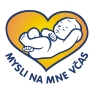 Projekty
Mysli na mě včas  (2010), PPZ SZÚ
   -projekt součást programu Zdraví 21 (2003-2012)
Cílem projektu je zpřístupnit laické veřejnosti informace o možnostech primární prevence VVV ve srozumitelné formě

 CÍL 3: Zdravý start do života.
Snížení podílu vrozených vad na úmrtnosti živě narozených dětí
Prvním bodem (3.3.1) řešení je:
             ZAVEDENÍ PROGRAMU PRIMÁRNÍ PREVENCE
program je zaměřen na: výživu v těhotenství, léky, kouření, alkohol v těhotenství, genetické poradenství

www.vrozene-vady.cz/primarni-prevence/
[Speaker Notes: Zdraví 2020 (Národní strategie ochrany a podpory zdraví a prevence nemoci) 2014-2020, vychází z programu SZO a navazuje na Dlouhodobý program zlepšování zdravotního stavu obyvatelstva ČR-Zdraví 21]
http://www.vrozene-vady.cz/primarni-prevence/
http://www.szu.cz/czzp/vvv/denniprijem.php
http://www.1000dni.cz/    Nutricia (2014)
Financován z fondů EU (2015) http://www.together-project.eu/cs
https://www.nal.usda.gov/fnic/resources-educating-pregnant-women
Zahraniční studie:
Zelalem, Endeshaw, Ayenew, Shiferaw, Yirgu, 2017 Etiopie
Edukace těhotncých žen > pozitivní vliv na znalosti a chování 

Sunuwar,Sangroula, Shakya, Yadav, Chaudhary, Pradhan, 2019 Nepál
Edukace o přijmu Fe u těhotných žen > zvýšení přijmmu Fe (z potravy) a zvýšení hladin hemoglobinu, zlepšení znalostí

Ülger, Yardimci, Akçali, 2018 Turecko
Edukace těhotných žen o výživě > pozitivní efekt na znalosti těhotných žen

Tanentsapf et al 2011, Kunath et al 2013, Rauh et al 2019
Vliv intervencí na nadměrné přibývání na váze > výsledky se liší
………………………………………………………………………………
Zdroje:
BLATTNÁ, J. et al. Výživa na začátku 21. století. Praha, 2005
DACH-https://www.dge.de/wissenschaft/referenzwerte/
HRONEK, M. Výživa ženy v obdobích těhotenství a kojení. Praha,
2004.
HRUBÁ, D., MALÍKOVÁ, E. Primární prevence v těhotenství. Praktická gynekologie, 2002, č.4, s 29-32. 
KASPER, H. Výživa v medicíně a dietetika. Praha, 2015.
JANATOVÁ, H. et al. Komplexní intervence v těhotenství. Hygiena, 2008.č.1, s. 48-51.
MOTTLOVÁ, A. Porovnání výživy české a jiné národní/etnické populace.Brno, 2008. 173 s. Disertační práce na Lékařské fakultě Masarykovy univerzity. Vedoucí bakalářské práce: Prof. MUDr. Zuzana Derflerová Brázdová, DrSc
PALÁNOVÁ, B. Mikrobiologické rizika z potravin během těhotenství. Brno, 2014. 62 s. Bakalářská práce na Lékařské fakultě Masarykovy univerzity. Vedoucí bakalářské práce: RNDr. Danuše Lefnerová, Ph.D.
POKORNÁ, J., BŘEZKOVÁ, V., PRŮŠA, T. Výživa a léky v těhotenství a při kojení. Brno, 2008.
POKORNÁ, J. Pitný režim v těhotenství a v období kojení. Brno, 2007. 70 s. Bakalářská práce na Lékařské fakultě Masarykovy univerzity. Vedoucí bakalářské práce:MVDr. Halina Matějová
Zdroje:
POKORNÁ, J. Význam Fe v těhotenství.Brno, 2009. Bakalářská práce na Lékařské fakultě Masarykovy univerzity. Vedoucí bakalářské práce:MVDr. Halina Matějová
STOJANOVIČOVÁ, M. Význam polynenasycených mastných kyselin během těhotenství a při kojení, jejich zdroje a přívod. Brno, 2013. 97 s. Diplomová práce na Lékařské fakultě Masarykovy univerzity. Vedoucí bakalářské práce: Prof. MUDr. Zuzana Derflerová Brázdová, DrSc
SVAČINA, Š. Klinická dietologie. Praha, 2008.
SVAČINA, Š. Poruchy metabolismu a výživy. Praha 2010
ZADÁK, Z. Magnézim a další minerály, vitaminy a stopové prvky ve službách zdraví. 2010
http://www.diab.cz/dokumenty/DP_DM_tehotenstvi_CDS_2014.pdf
http://www.khsbrno.cz/aktuality/epida/listerioza.pdf
http://www.szu.cz/czzp/vvv/denniprijem.php
 http://www.together-project.eu/cs
http://www.1000dni.cz/
https://journals.plos.org/plosone/article/authors?id=10.1371/journal.pone.0213982
ttps://www.researchgate.net/publication/328654406_Evaluation_of_Nutrition_Education_During_Pregnancy_and_Nutritional_Knowledge_of_Pregnant_Women 
pregnancy-specific-nutrition-knowledge-andhealthy-dietary-practice-among-pregnant-women-in-addis-2090-7214-1000265.pdf
https://bmcpregnancychildbirth.biomedcentral.com/articles/10.1186/1471-2393-11-81
Human Milk Nutrient Composition in the United States: Current Knowledge, Challenges, and Research Needs 
Xianli Wu, Robert T Jackson, Saira A Khan, Jaspreet Ahuja, and Pamela R Pehrsson (2018)

Impact of maternal nutrition on breast-milk composition:a systematic review
Francesca Bravi, Frank Wiens,Adriano Decarli, Alessia Dal Pont, Carlo Agostoni and Monica Ferraroni (2016)

Nutritional Management of the Breastfeeding Dyad
Valentine, Christina J. a, Wagner, Carol L.  (2013)

B Vitamins in Breast Milk: Relative Importance of Maternal Status and Intake, and Effects on Infant Status and Function
 Lindsay H. Allen

 Základy dětského lékařsktví :Strožický, Sýkora
Děkuji Vám za pozornost!



nevrlamartina@gmail.com